«ПОДГОТОВКА К ЭКЗАМЕНУ. КАК ПРОТИВОСТОЯТЬ СТРЕССУ».
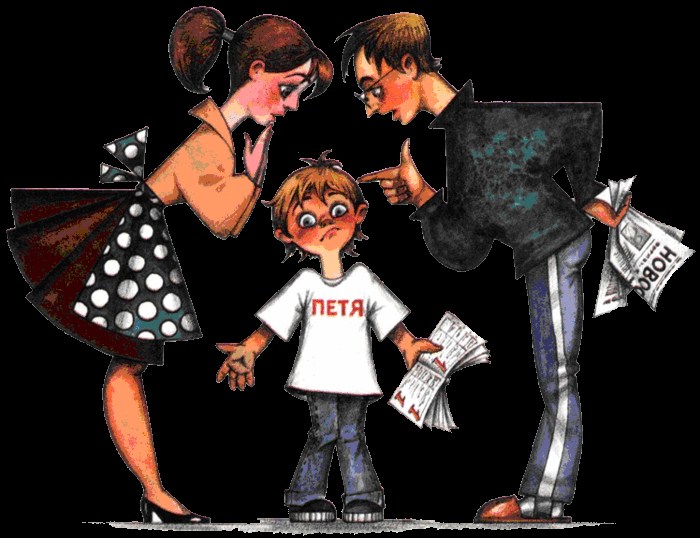 Романова А.Е.,
 педагог-психолог 
МБОУ г. Иркутска СОШ № 9
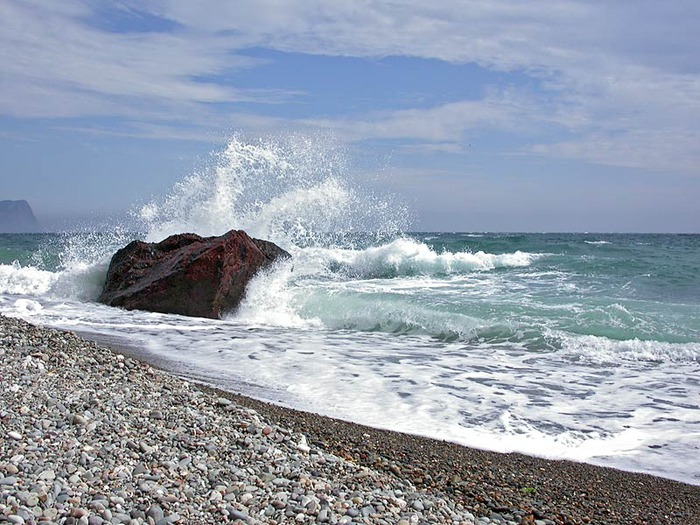 Две половины жизни
   Однажды мулла, гордый обладатель лодки, пригласил школьного учителя своей деревни покататься с ним по Каспийскому морю. Школьный учитель уютно растянулся в лодке под тентом и спросил у муллы: 
   - Как ты думаешь, какая сегодня будет погода? 
   Мулла определил, откуда дует ветер, посмотрел на солнце, нахмурился и сказал: 
   - Если ты мне спрашиваешь, то у нас будет буря. 
   Школьный учитель в ужасе сморщил нос и сделал замечание: 
   - Мулла, ты что, никогда не учил грамматики? Нужно говорить не мне, а меня. 
   Мулла, которого так отчитали, только пожал плечами и сказал: 
   - Какое мне дело до грамматики? 
   Учитель был в отчаянии: 
   - Ты не знаешь грамматики! Это значит, что половина твоей жизни пропала даром. 
   Как и предсказывал мулла, горизонт затянулся черными тучами, сильный штормовой ветер подстегивал волны, а лодку носило, как ореховую скорлупу. Громадные волны обрушивались на маленький челн. Тут мулла спросил учителя: 
   -Ты когда-нибудь учился плавать? 
   Учитель сказал: 
   - Нет, зачем мне было учиться плавать? 
   Мулла, широко улыбаясь, сказал: 
   - Тогда ты потерял всю свою жизнь: наша лодка того и гляди потонет.
[Speaker Notes: Две половины жизни
   Однажды мулла, гордый обладатель лодки, пригласил школьного учителя своей деревни покататься с ним по Каспийскому морю. Школьный учитель уютно растянулся в лодке под тентом и спросил у муллы: 
   - Как ты думаешь, какая сегодня будет погода? 
   Мулла определил, откуда дует ветер, посмотрел на солнце, нахмурился и сказал: 
   - Если ты мне спрашиваешь, то у нас будет буря. 
   Школьный учитель в ужасе сморщил нос и сделал замечание: 
   - Мулла, ты что, никогда не учил грамматики? Нужно говорить не мне, а меня. 
   Мулла, которого так отчитали, только пожал плечами и сказал: 
   - Какое мне дело до грамматики? 
   Учитель был в отчаянии: 
   - Ты не знаешь грамматики! Это значит, что половина твоей жизни пропала даром. 
   Как и предсказывал мулла, горизонт затянулся черными тучами, сильный штормовой ветер подстегивал волны, а лодку носило, как ореховую скорлупу. Громадные волны обрушивались на маленький челн. Тут мулла спросил учителя: 
   -Ты когда-нибудь учился плавать? 
   Учитель сказал: 
   - Нет, зачем мне было учиться плавать? 
   Мулла, широко улыбаясь, сказал: 
   - Тогда ты потерял всю свою жизнь: наша лодка того и гляди потонет.]
Рекомендации для родителей:
Главное –это спокойствие!
Способы снятия напряжения:
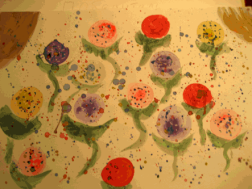 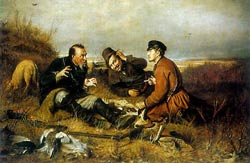 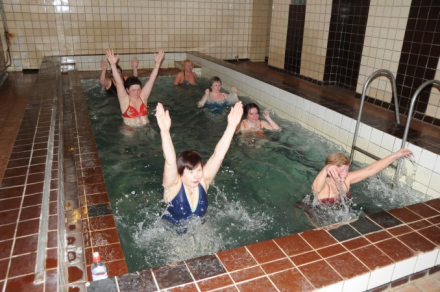 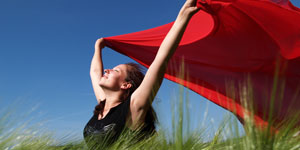 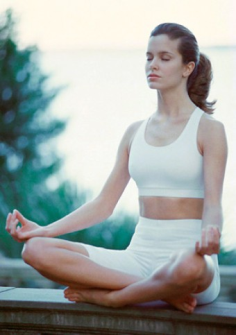 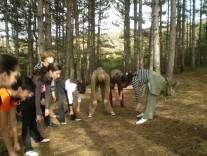 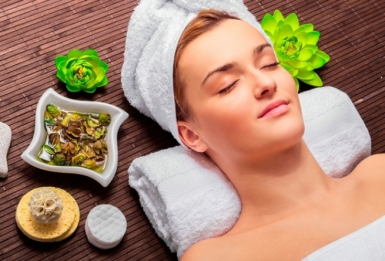 [Speaker Notes: Не тревожьтесь и не повышайте тревожность ваших детей. Не повышайте тревожность ребенка накануне экзаменов - это может отрицательно сказаться на результате тестирования. Ребенку всегда передается волнение родителей, и если взрослые в ответственный момент могут справиться со своими эмоциями, то ребенок в силу возрастных особенностей может эмоционально "сорваться".]
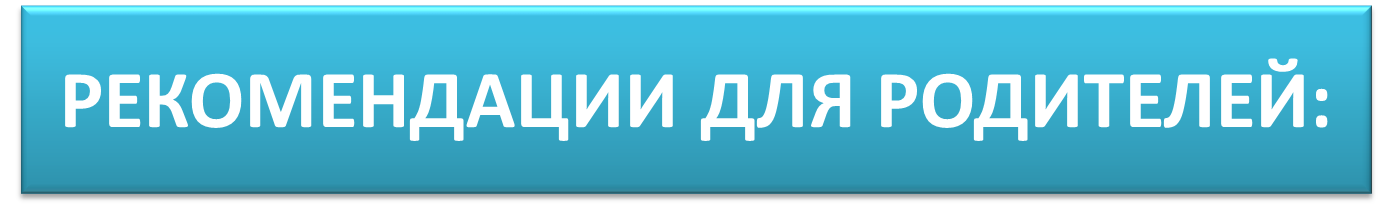 Подбадривайте детей, хвалите их за то, что они делают хорошо. Повышайте их уверенность в себе.
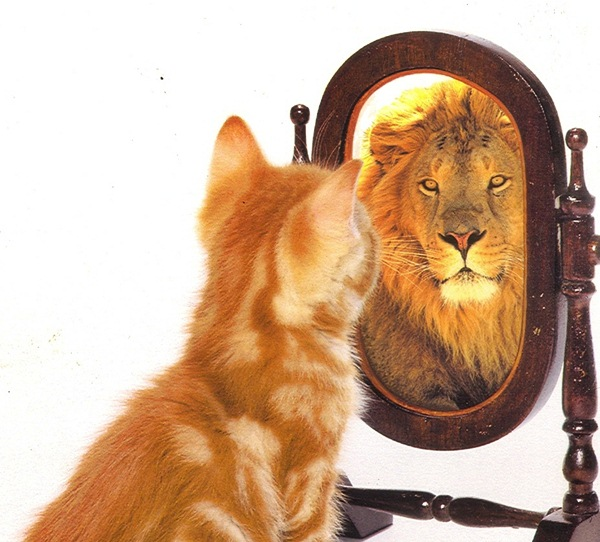 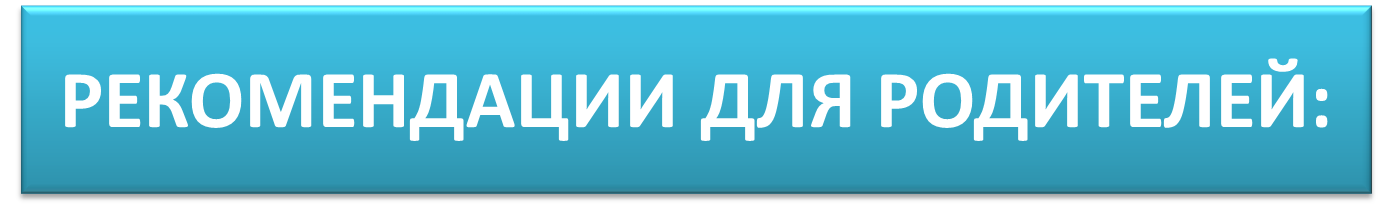 Режим дня
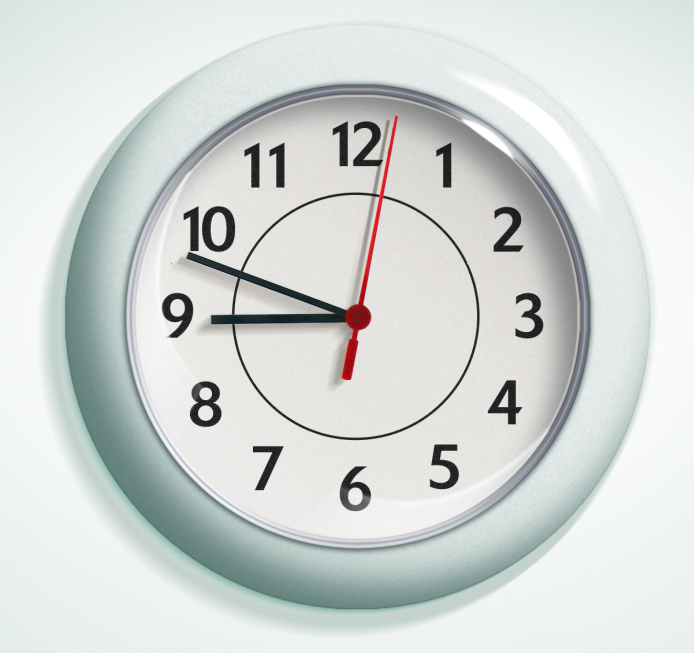 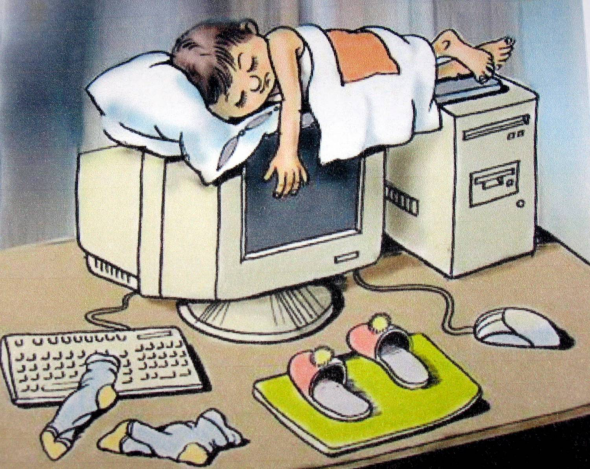 Питание
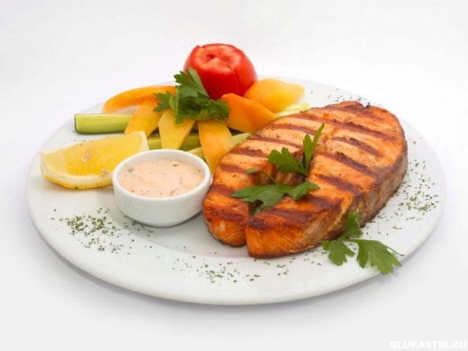 Контролируйте режим подготовки ребенка, не допускайте перегрузок!
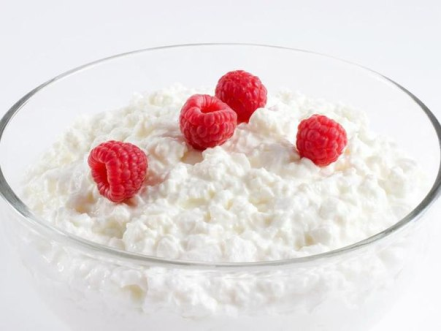 [Speaker Notes: Баланс нагрузок и отдыха!
 4.	Наблюдайте за самочувствием ребенка, никто, кроме Вас, не сможет вовремя заметить и предотвратить ухудшение состояние ребенка, связанное с переутомлением.
5.	Контролируйте режим подготовки ребенка, не допускайте перегрузок, объясните ему, что он обязательно должен чередовать занятия с отдыхом.
6.	Обеспечьте дома удобное место для занятий, проследите, чтобы никто из домашних не мешал.- Обратите внимание на питание ребенка: во время интенсивного умственного напряжения ему необходима питательная и разнообразная пища и сбалансированный комплекс витаминов. Такие продукты, как рыба, творог, орехи, курага и т.д. стимулируют работу головного мозга.]
Рекомендации для родителей:
Разработайте с ребенком индивидуальную стратегию по подготовке к экзаменам!
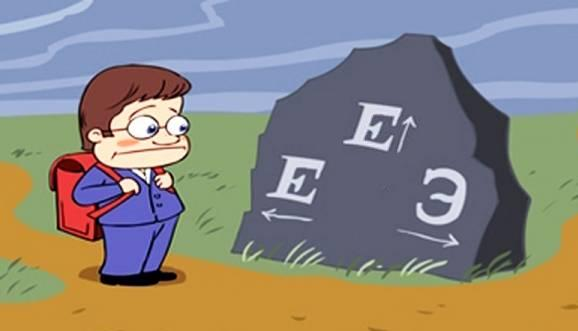 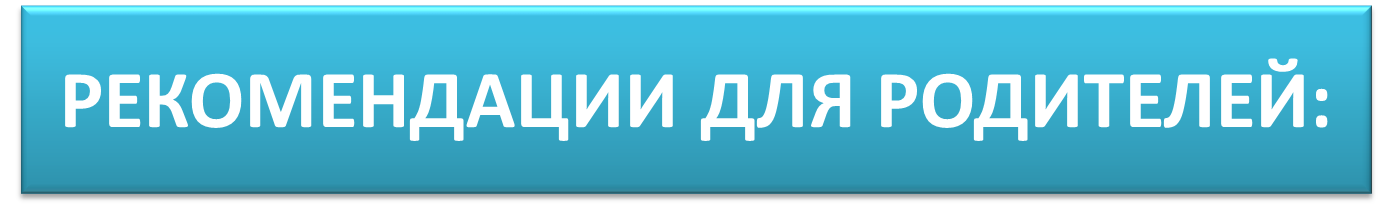 Помогите детям в подготовке к экзаменам!
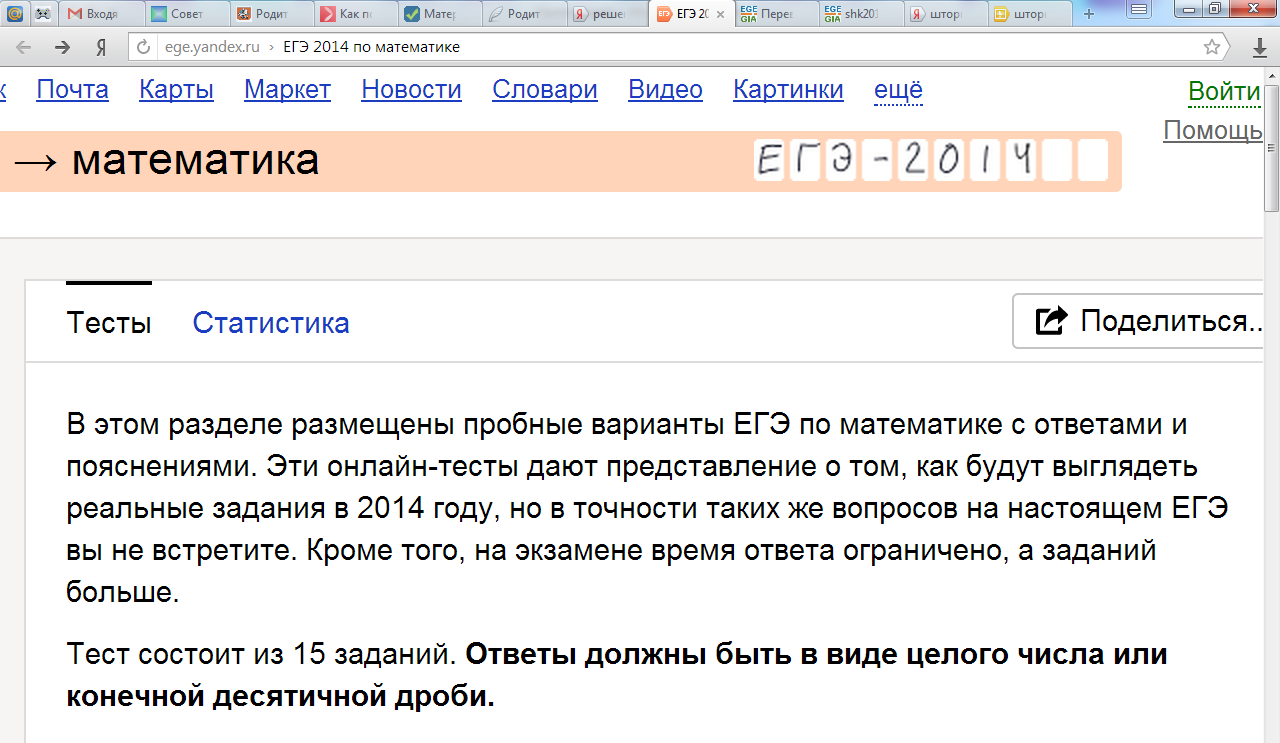 [Speaker Notes: Сядьте и позанимайтесь!]
Рекомендации для родителей:
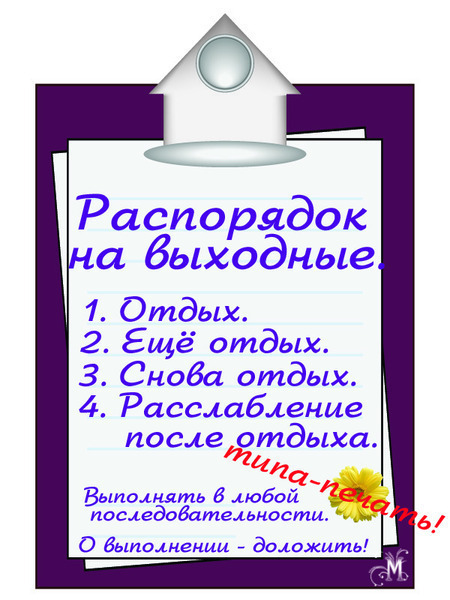 Накануне экзамена обеспечьте ребенку полноценный отдых, он должен отдохнуть и как следует выспаться.
[Speaker Notes: Не тревожьтесь о количестве баллов, которые ребенок получит на экзамене, и не критикуйте ребенка после экзамена. Внушайте ребенку мысль, что количество баллов не является совершенным измерением его возможностей.]
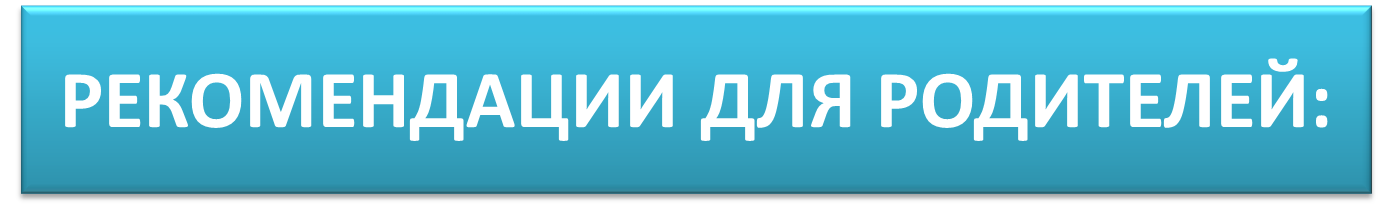 ЕГЭ
Математика – 24
Русский язык- 36
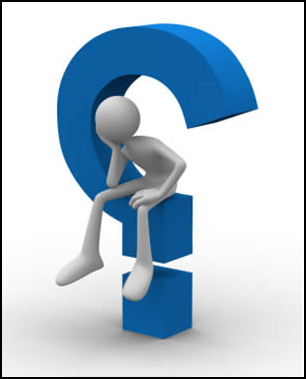 Сколько баллов точно?
ГИА
Математика – 8
Русский язык- 17
Что будет, если ребенок не сдаст экзамены???
Снова учиться!
Идти работать (кем?)!
Нанять репетиторов и работать? 
Идти в армию!
Выйти удачно замуж! И так далее!!!